Fisiologi Persalinan
RA. Diva Berliana Denmar
1810211107 – B1
Persalinan
Proses dimana bayi, plasenta, dan selaput ketuban keluar dari uterus ibu. Persalinan normal adalah persalinan yang terjadi pada usia kehamilan cukup bulan >37 minggu tanpa disertai penyulit
Persalinan dan kelahiran dikatakan normal jika
Usia kehamilan cukup bulan (37-42 minggu)
Persalinan terjadi spontan
Presentasi belakang kepala
Berlangsung tidak lebih dari 18 jam
Tidak ada komplikasi pada ibu dan janin
Persalinan/kelahiran bayi
Diakibatkan oleh peningkatan aktivitas uterus kontraksi
Penyebab pasti peningkatan aktivitas uterus tidak diketahui
Ada 2 hipotesis penyebab kontraksi pada uterus:
(1) perubahan hormonal progresif yang menyebabkan peningkatan eksitabilitas otot-otot uterus dan
(2) perubahan mekanik yang progresif.
Tanda dan gejala persalinan akan dimulai
Penipisan dan pembukaan serviks
Kontraksi uterus yang mengakibatkan perubahan serviks (frekuensinya min. 2x dalam 10 menit)
Cairan lender bercampur darah keluar melalui vagina
Faktor pemicu mulainya persalinan secara hormonal
Kadar estrogen yang tinggi terhadap progesteron
Progesteron  mencegah kontraksi uterus selama kehamilan 
Estrogen  punya kecenderungan yang pasti untuk meningkatkan derajat kontraktilitas uterus
Baik progesteron maupun estrogen disekresi dalam jumlah yang secara progresif makin bertambah selama kehamilan, tetapi sejak kehamilan bulan ketujuh dan seterusnya, sekresi estrogen terus meningkat sedangkan sekresi progesteron tetap konstan atau mungkin sedikit menurun. 
Oleh karena itu, diduga bahwa rasio estrogen terhadap progesteron cukup meningkat menjelang akhir kehamilan, berperan sebagian dalam peningkatan kontraktilitas uterus.
Pengaruh Oksitosin
Oksitosin adalah suatu hormon pepdda yang diproduksi oleh hipotalamus, disimpan di hipofisis posterior
Oksitosin, suatu perangsang otot urerus yang kuat, berperan kunci dalam kemajuan persalinan. Namun, hormon ini bukan dianggap sebagai pemicu persalinan karena kadar oksitosin dalam darah tetap konstan mendekati awitan persalinan.
Pengaruh hormone janin pada uterus
Kelenjar adrenal fetus juga menyekresi sejumlah besar kortisol, mungkin merupakan stimulan uterus juga. Selain itu, membran fetus melepaskan prostaglandin dalam konsentrasi tinggi saat persalinan. Prostaglandin ini juga dapat meningkatkan intensitas kontraksi uterus
Faktor pemicu mulainya persalinan secara mekanik
Regangan otot uterus
regangan terjadi secara intermiten seperti yang terjadi berulang-ulang pada uterus karena pergerakan fetus 
hal ini juga dapat meningkatkan kontraksi otot polos dalam menimbulkan kontraksi uterus.
Regangan atau Iritasi Serviks
Diyakini bahwa meregangkan atau mengiritasi serviks uteri khususnya penting dalam menimbulkan kontraksi uterus yang mengawali timbulnya refleks partus. 
Mekanisme bagaimana iritasi serviks dapat merangsang korpus uteri tidak diketahui. 
Diduga adanya peran hormone relaksin yang menyebabkan perlunakkan pada serviks pada akhir masa gestasi.
Mulainya Persalinan—Mekanisme Umpan Balik Positif untuk Menimbulkan Persalinan
Pada sebagian besar masa kehamilan, uterus mengalami episode periodik kontraksi ritmis yang lemah dan lambat yang disebut kontraksi Braxton Hicks. 
Kontraksi ini secara progresif bertambah kuat menjelang akhir kehamilan; kemudian berubah tiba-tiba, dalam beberapa jam, menjadi kontraksi yang sangat dan selanjutnya mendorong bayi melalui jalan lahir. 
Proses ini disebut persalinan, dan kontraksi kuat yang akhirnya menyebabkan persalinan disebut kontraksi persalinan.
Perbedaan kontraksi palsu dan asli
Teori umpan balik positif
Terjadi seiring dengan kemajuan persalinan yang melibatkan oksitosin dan prostaglandin secara terus-menerus dan mengakibatkan kontraksi miometrium semakin meningkat
Setiap kontraktsi uterus dimulai  mendorong janin menuju serviks. 
Tekanan janin terhadap serviks menyebabkan dua hal. 
(1) kepala janin mendorong serviks yang telah lunak dan menyebabkan kanalis servikalis membuka. 
(2) peregangan serviks merangsang pelepasan oksitosin melalui refleks neuroendokrin. Pelepasan oksitosin tambahan ini menyebabkan kontraksi uterus menjadi lebih kuat dan janin terdorong lebih kuat menekan serviks, merangsang pelepasan lebih banyak oksitosin, dan demikian sererusnya
Siklus ini bertambah kuat karena oksitosin merangsang produksi prostaglandin oleh desidua. Sebagai perangsang miometrium untukmeningkatkan kontraksi uterus lebih lanjut. 
Sekresi oksitosin, produksi prostaglandin, dan kontraksi urerus terus meningkat melalui umpan balik positif akan terjadi sepanjang persalinan sampai kelahiran janin.
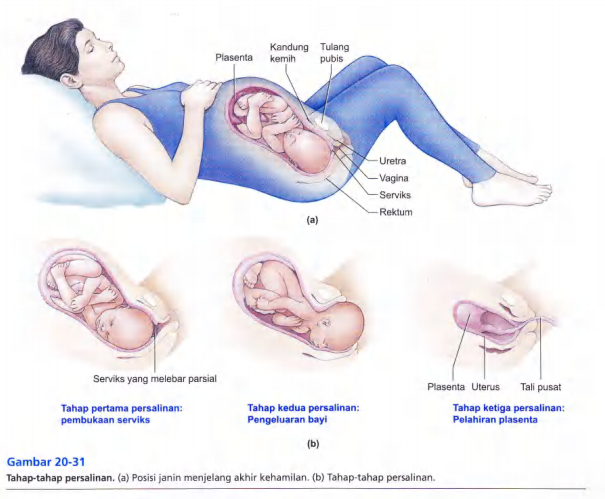 Tahap persalinan
Persalinan dibagi menjadi:
(1) dilatasi serviks 
(2) pelahiran bayi
(3) pelahiran plasenta 


Pada permulaan persalinan pada tahap pertama, membran yang membungkus kantung amnion, atau "kantung air", pecah. Cairan amnion (air ketuban) yang keluar dari vagina membantu melumasi jalan lahir.
Tahap pertama  dilatasi serviks
Serviks dipaksa melebar untuk mengakomodasi garis tengah kepala bayi, biasanya hingga maksimal 10 cm. 
Tahap ini adalah yang paling lama beberapa jam sampai 24 jam
Jika bagian tubuh lain janin selain kepala yang menghadap ke serviks maka bagian tersebut biasanya kurang efektif daripada kepala untuk "membelah" serviks. 
Jika bayi mendekati jalan lahir dengan kaki terlebih dahulu maka kaki mungkin tidak dapat melebarkan serviks cukup lebar untuk dilalui kepala. Pada kasus ini, sering sekali kepala bayi akan tersangkut di lubang serviks tanpa intervensi medis.
Tahap kedua pelahiran bayi
Ketika bayi mulai bergerak melewati serviks dan vagina, resepror regang di vagina mengaktifkan suatu refleks saraf yang memicu kontraksi dinding abdomen secara sinkron dengan kontraksi uterus. 
Kontraksi abdomen ini sangat meningkatkan gaya yang mendorong bayi melewati jalan lahir. 
Ibu dapat membantu mengeluarkan bayinya dengan secara sengaja mengontraksikan otot-otot abdomennya bersamaan dengan kontraksi uterus (yaitu, "mengejan” saat timbul nyeri persalinan). 
Tahap 2 dapat berlangsung 30 sampai 90 menit. 
Bayi masih melekat ke plasenta oleh tali pusat saar lahir. Tali pusat ini diikat dan dipotong, dan akan menciut dalam beberapa hari untuk membentuk umbilikus (pusar)
Tahap ketiga melahirkan plasenta
Segera setelah bayi lahir, ibu akan mengalami kontraksi uterus kedua yang bertujuan memisahkan plasenta dari miometrium dan mengeluarkannya melalui vagina. 
Pelahiran plasenta, atau afterbirth, merupakan tahap ketiga persalinan, biasanya merupakan tahap paling singkat (15-30 menit setelah bayi lahir).
 Setelah plasenta dikeluarkan, kontraksi miometrium yang berkelanjutan menyebabkan pembuluh darah uterus yang mengalir ke tempat perlekatan plasenta terjepit untuk mencegah perdarahan
Involusi uterus
Terjadi selama 4 sampai 5 minggu pertama setelah persalinan. 
Pada permulaan involusi uterus, tempat plasenta pada permukaan endometrium mengalami autolisis, menghasilkan sekret vagina yang dikenal sebagai "lokia;" yang mulamula berupa darah dan selanjutnya bersifat serosa, terus berlangsung sampai sekitar 10 hari. 
Setelah itu, permukaan endometrium mengalami epitelisasi kembali dan siap untuk kehidupan seks yang normal kembali.
Persalinan sungsang
Persalinan bokong adalah letak janin memanjang dengan bagian terendahnya bokong, kaki, dan kombinasi keduanya.
Syarat persalinan sungsang:
Panggul luas
Janin: presentasi bokong murni atau bokong kaki, kepala tidak mengadah (dilihat dari USG)
Besar janin: 2000-3500 gr
Penolong kompeten dan dibantu oleh asisten yang mampu resusitasi
Ijin dari ibu/keluarga
Jenis presentasi
Diagnosis posisi janin
Gerakan janin teraba dibagian bawah abdomen
Pemeriksaan abdominal: kepala terletak dibagian atas, bokong pada daerah pelvis, auskultasi menunjukkan denyut jantung janin lokasinya lebih tinggi
Pemeriksaan vaginal: teraba bokong atau kaki
USG: untuk konfirmasi letak janin apabila pemeriksaan fisik tidak jelas, menentukan letak plasenta, taksiran berat badan janin, volume cairan amnion, usia kehamilan dan lain-lain.
Prosedur persalinan sungsang
Prosedur melahirkan bokong dan kaki secara spontan (BRACHT)
Biarkan persalinan berlangsung dengan sendirinya hingga bokong tampak di vulva
Pastikan pembukaan benar-benar lengkap sebelum memperkenankan ibu untuk mengejan
Lakukan episiotomy bila perlu (pada perineum yang cukup elastis dengan introitus yang sudah lebar maka tidak perlu dilakukan)
Biarkan bokong lahir, bila talipusat sudah tampak kendorkan. Perhatikan hingga tulang scapula bayi mulai tampak di vulva. Jangan melakukan tarikan atau Tindakan apapun pada tahap ini.
Dengan lembut, pegang bokong janin dengan cara kedua jari penolong sejajar sumbu panggul, sedangkan jari-jari yang lain memegang belakang pinggul bayi
Prosedur persalinan sungsang
Tanpa menggunakan tarikan, angkat kaki, bokong, dan badan janin dengan kedua tangan penolong disesuaikan dengan sumbu panggul ibu sehingga anggota tubuh bayi dapat lahir berturut-turut (perutdadabahulengandagumulutseluruh kepala)
Bila Langkah sebelumnya tidak ada kemajuan atau tungkai tidak lahir secara spontan, maka lahirkan kaki satu persatu dengan cara:
Jari telunjuk dan jari tengah diletakkan di belakang paha sebagai bidai dan lakukan eksorotasi paha sampai tungkai lahir
Melahirkan kaki satu persatu
Prosedur melahirkan sungsang
Biarkan lengan lahir spontan atau satu demi satu. Jika perlu berikan bantuan.
Jika lengan pertama sudah lahir, angkat bokong dan ke arah perut ibu agar lengan kedua lahir spontan
Jika bahu dan lengan tidak lahir spontan, maka dapat dilakukan manuver klasik, muller, atau lovset
Komplikasi presentasi bokong
Komplikasi janin
Kematian perinatal
Prolaps talipusat
Asfiksia karena prolaps tali pusat, kompresi tali pusat, pelepasan plasenta dan kepala macet
perlukaan/trauma pada organ abdominal atau pada leher
Komplikasi ibu
Pelepasan plasenta
Perlukaan vagina/serviks
endometritis
Rekomendasi seksio caesarea
Primigravida
Double footling breech
Pelvis kecil atau malformasi
Janin sangat besar
Bekas SC dengan indikasi CPD
Kepala hiperekstensi/defleksi
Sumber
Guyton
Sherwood
Buku kebidanan sarwono